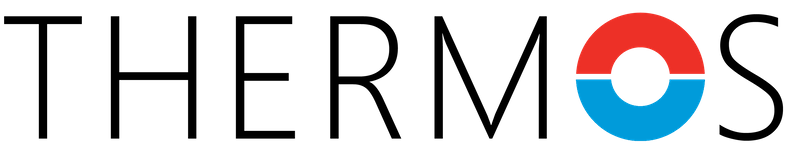 Software de planificación de sistemas térmicos urbanos
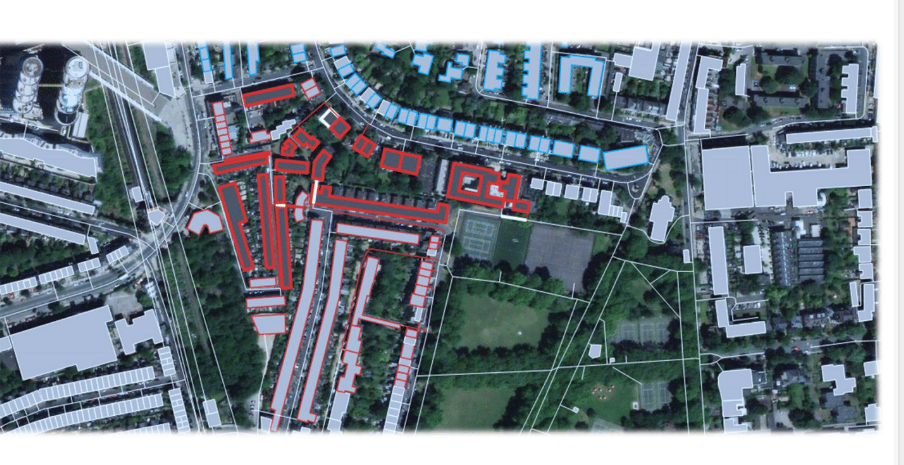 Sistemas de calefacción y refrigeración urbanos de bajas emisiones, rápidos y rentables
Una mejor planificación, para unos resultados óptimos
THERMOS – Sistema de optimización y modelización de recursos de energía térmica
Un software de código abierto diseñado para:
[Speaker Notes: What is THERMOS?]
THERMOS – Diseñado por 16 socios europeos, entre los que hay 8 ciudades
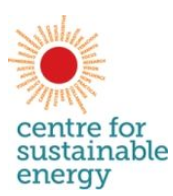 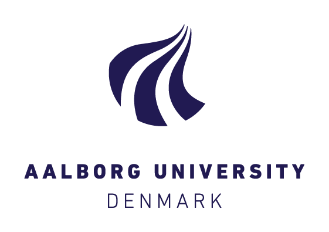 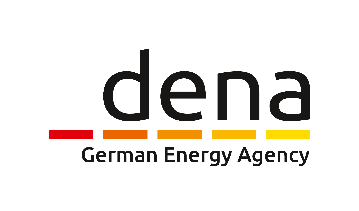 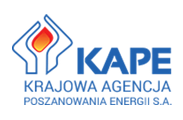 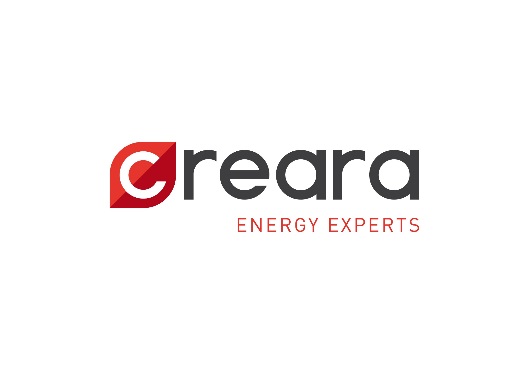 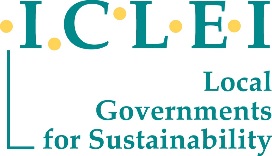 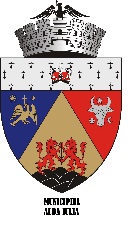 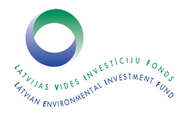 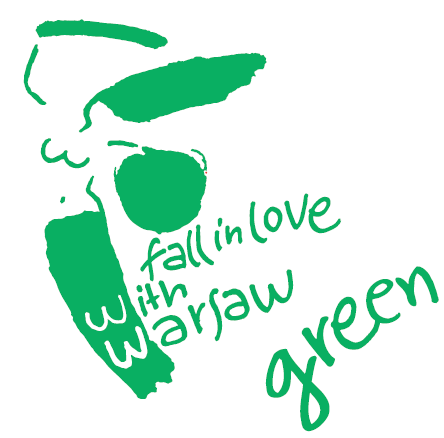 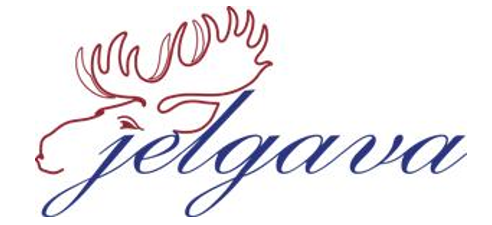 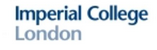 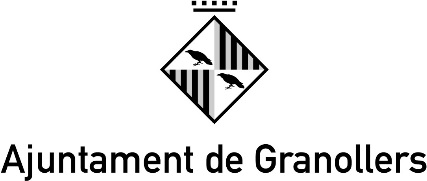 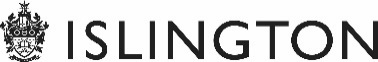 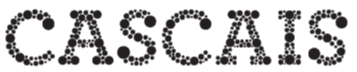 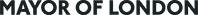 Con el apoyo de:
Con la financiación de:
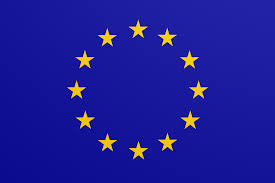 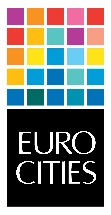 [Speaker Notes: Who is THERMOS?]
Agenda de THERMOS 2019 - 2020
PRESENTANDO THERMOS: ¿por qué planificar redes urbanas de frío y calor?
THERMOS: afrontando los retos
THERMOS: predicando con el ejemplo
THERMOS: usuarios, casos de estudio y experiencias
THERMOS: contáctanos
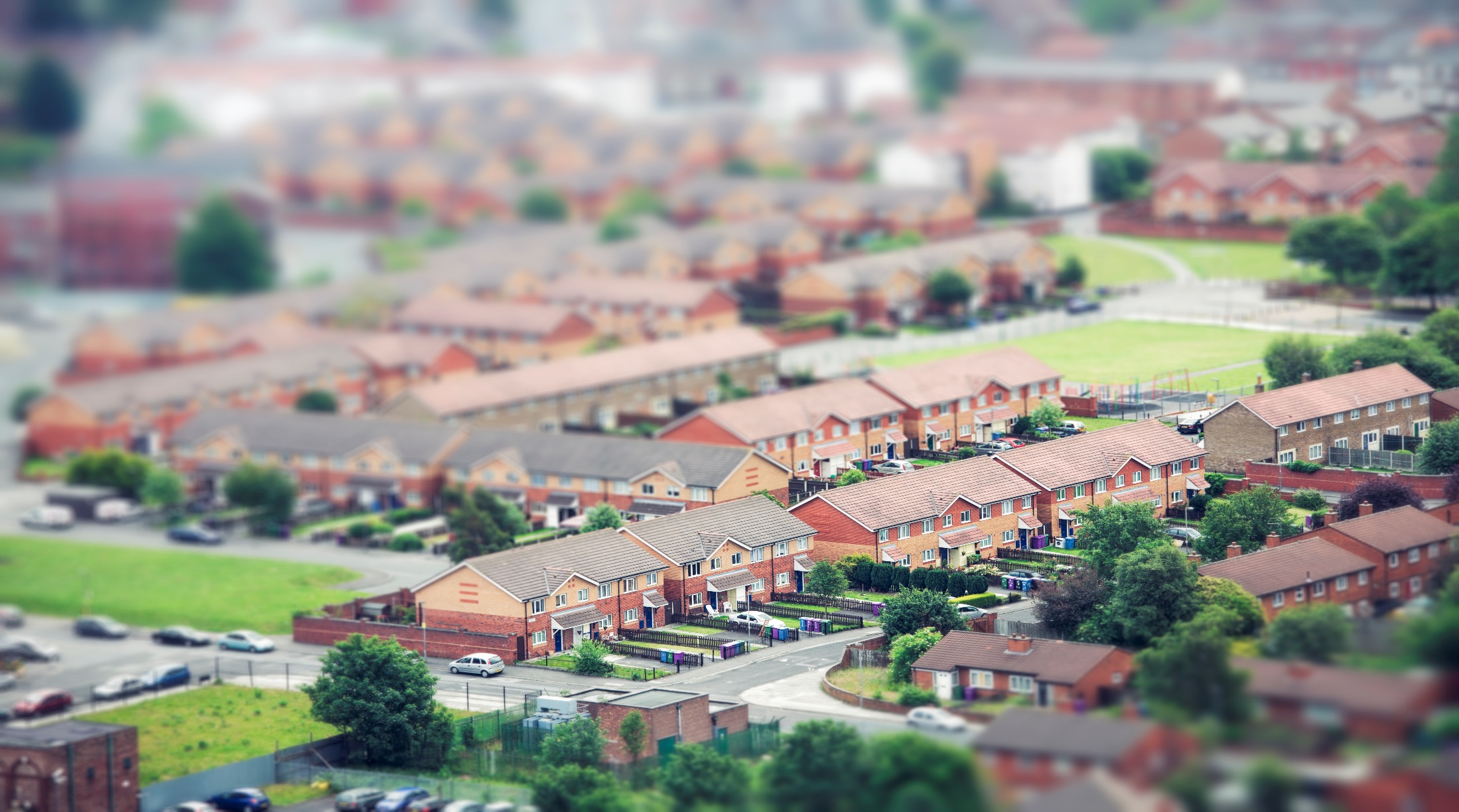 1. PRESENTANDO THERMOS: ¿por qué planificar redes urbanas de frío y calor?
Las redes urbanas de calefacción y refrigeración tienen un gran impacto en la acción climática mundial
Acción Global
Acción Local
[Speaker Notes: Paris Agreement: 
SDGs especially, SDG 7 defines the importance of Sustainable Energy for all, highlighting the importance or having sustainable energy for all. (SD7)
EU’s commitment to the Paris Agreement, requires regions and cities to reduce annual GHG emissions by 40% by the year 2030 (compared with 1990 levels) and by at least 80% by 2050. Efficient planning and upgrade of district heating and cooling systems is key to achieve local and national climate goals 
Kigali Ammendment: District cooling networks will faciliate a fast and cost-effective transition to sustainable refrigerants compliant with the Kigali Amendment to the Montreal Protocol within cooling systems on residential and industrial level. The Amendment will phase-down HFCs under the Montreal Protocol. Use of HFCs is increasing rapidly as substitutes for ozone-depleting substances. HFC phasedown is expected to prevent the emission of up to 105 million tonnes of carbon dioxide equivalent of greenhouse gases, helping to avoid up to 0.5 degree Celsius of global temperature rise by 2100, while continuing to protect the ozone layer. 
Cities, signatories of the Covenant of Mayors on Climate and Energy should develop and implement sustainable energy and climate action plans (SECAPs), where district heating and cooling play an important role on cities mitigation efforts.]
La mitad de la energía que se consume en Europa se emplea en sistemas de calefacción y refrigeración
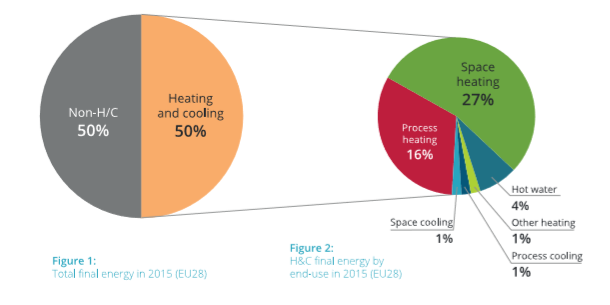 Calefacción de espacios 
27%
Calefacción y refrigeración
50%
Otros usos
50%
Calor de procesos 16%
Agua caliente
4%
Otros
Refrigeramiento de espacios
1%
1%
Figura 1: Energía total en 2015 (EU28)
Figura 2: Energía final empleada en climatización por uso final en 2015 (EU28)
Frío de procesos
1%
La mayor parte de esta energía térmica se utiliza en edificios e industrias, ubicados en ciudades
La descarbonización de los edificios y e industrias es clave para lograr una transición energética europea con bajas emisiones
Fuente: Heat Roadmap Europe, 2017
[Speaker Notes: Combined HC  represent  the  largest  energy  sector  today. By redesigning  energy systems  in  Europe even with using only proven and market available technologies, it  is  possible to  combine  end-use  savings  with heat  pumps  and DHC using excess heat, efficiency and renewable sources to meet the 1,5 -2°C temperature increase target. 

In numbers: CO2emissions can be reduced by 4.340M ton or 86% compared to 1990 with existing technology in the HC sector.

*Numbers researched for the 14 countries representing 90% of the European heat market: AT, BE, CZ, DE, ES, FI, FR, HU, IT, NL, PL, RO, SE, UK,

Source: Heat Roadmap Europe]
Las redes urbanas de calefacción y refrigeración con fuentes renovables tienen todavía un amplio potencial en Europa
Porcentaje de energía total usada para calefacción y refrigeración que procede de fuentes renovables, 2017
(%)
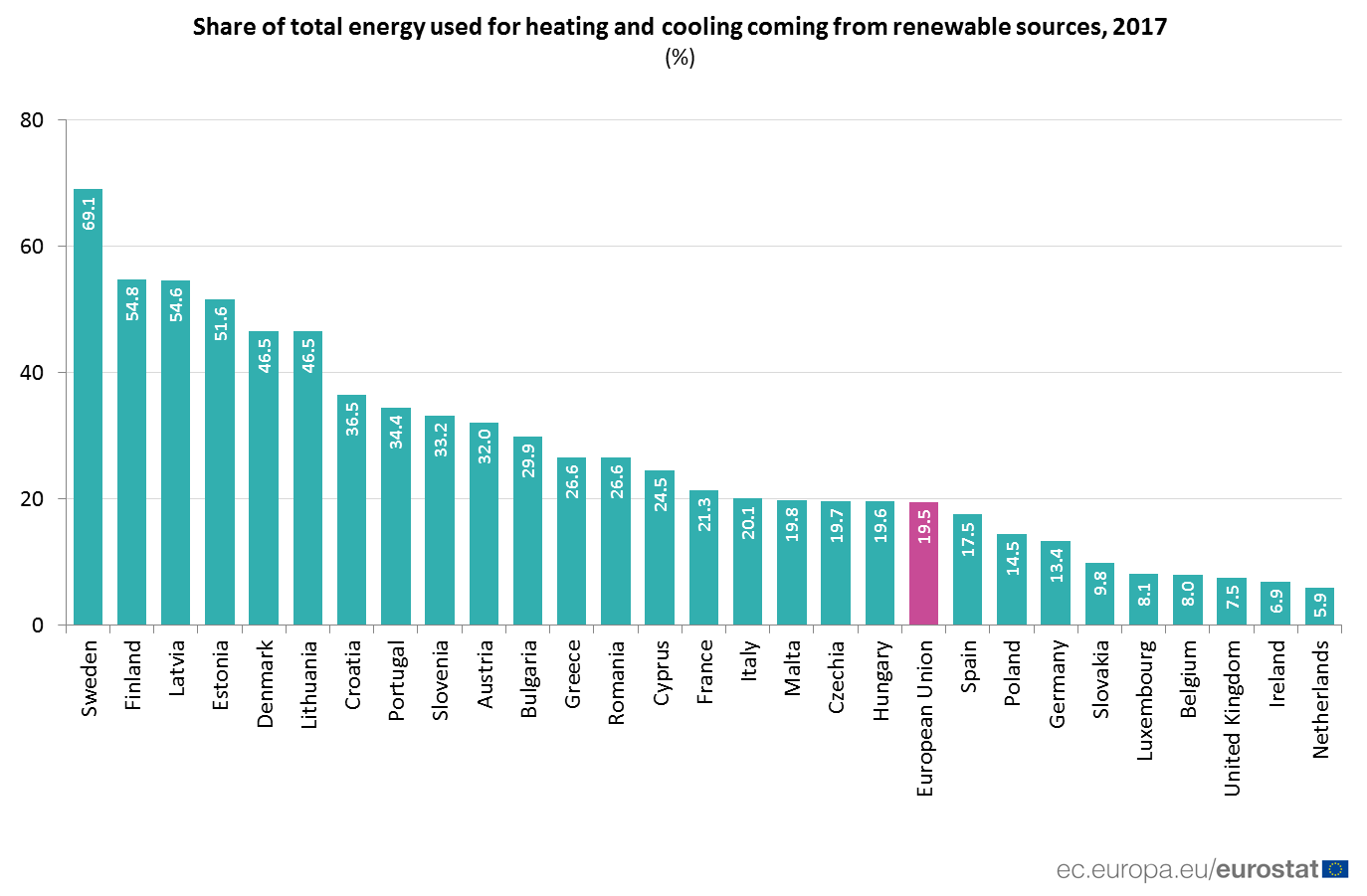 [Speaker Notes: In 2017, renewable energy accounted for 19.5 % of the total energy used for heating and cooling in the European Union (EU). This is a significant increase from 10.4 % in 2004. Increases in industrial sectors, services and households contributed to this growth. Aerothermal, geothermal and hydrothermal heat energy captured by heat pumps was also taken into account if reported by countries.]
Las redes urbanas de calor y frío
son fundamentales para conseguir una transición energética sostenible a nivel local
Fuente: Heat Roadmap Europe, 2017
[Speaker Notes: District energy systems are increasingly climate resilient and low-carbon, allowing:
- up to 50 per cent less primary energy consumption for heating and cooling; 
- the recovery and distribution of surplus and low-grade heat and cold to end-users (e.g. waste heat from industry, power stations, waste incinerators and sewage treatment or cooling from water bodies and even LNG terminals); 
- the storage of large amounts of energy at low cost – for example, solar heat for use during winter or conversion of surplus renewable power into heating or cooling for use during peak thermal demand; 
- the integration and balancing of large shares of variable renewable power on electricity grids through thermal storage, cogeneration and heat pumps; 
a fast and cost-effective transition to sustainable refrigerants compliant with the Kigali Amendment to the Montreal Protocol.]
Refrigeración urbana: el nuevo reto energético para las ciudades, en un contexto de mitigación del cambio climático
Fuente: International Energy Agency, 2019. The Future of Cooling Opportunities for energy- efficient air conditioning
Un futuro con redes urbanas decalefacción y refrigeración es bajo en emisiones de GEI y climáticamente resiliente
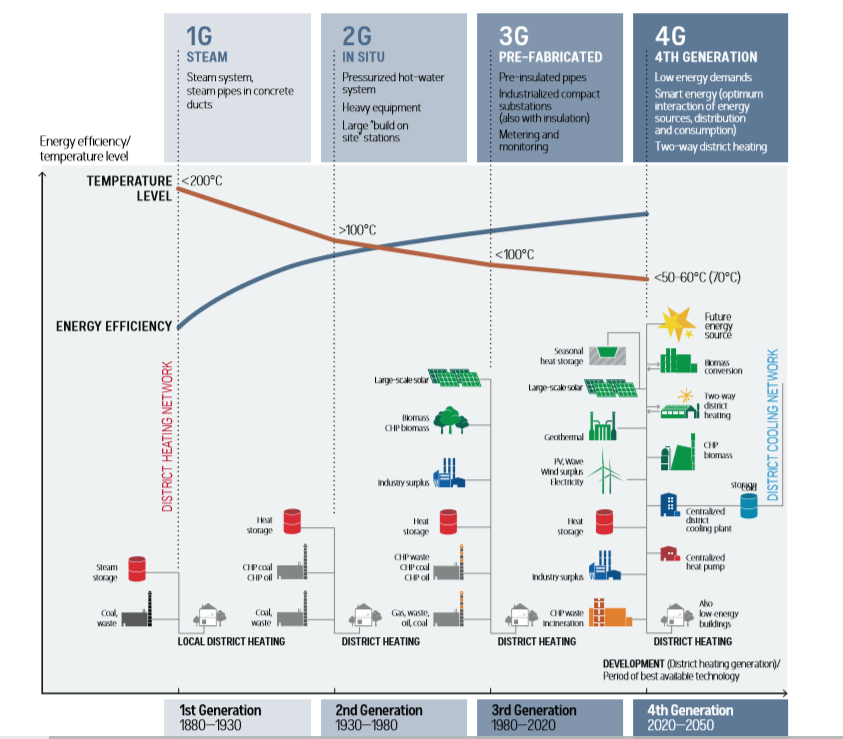 Las redes de calor y frío pueden ofrecer una mayor seguridad de suministro, con menores costes y menores emisiones de CO2

Las redes de calor y frío deben planificarse de manera efectiva e introducir innovaciones tecnológicas allí donde sea necesario

Todo el potencial de los sistemas modernos de calor y frío sigue sin aprovecharse y puede explotarse a nivel local
Fuente.  University of Aalborg. District Energy Report UNEP & ICLEI 2015.;  (2) Wener. 2017. International review of district heating and cooling.
[Speaker Notes: As can be seen in this graph, the future district energy systems are]
Las redes de calefacción y refrigeración urbana aportan múltiples 
beneficios para las ciudades y los ciudadanos
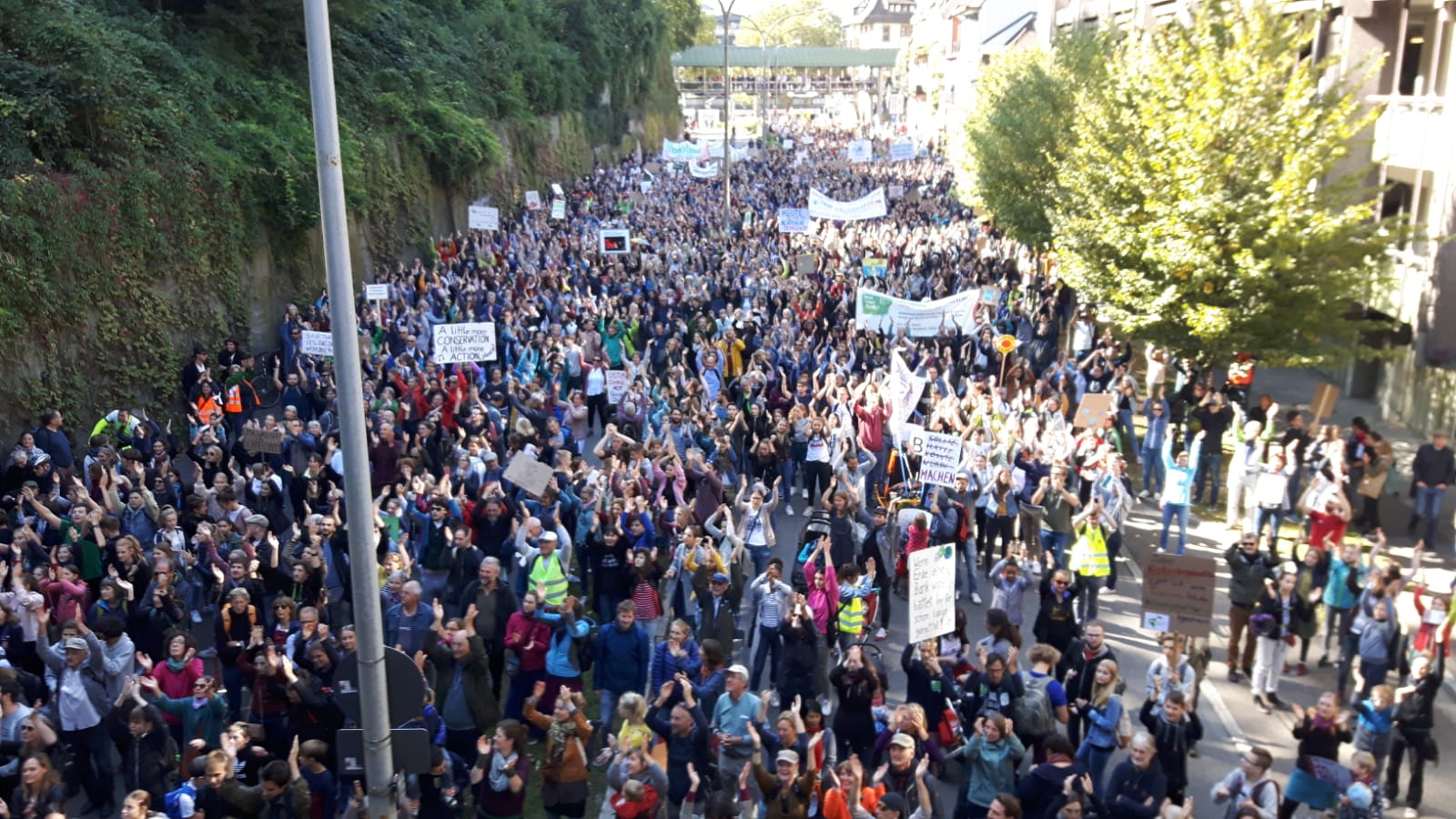 Fuente: UNEP. District Energy in Cities. Unlocking the Potential of Energy Efficiency and Renewable Energy, Report. 2015.
[Speaker Notes: GREENHOUSE GAS EMISSIONS REDUCTIONS: Rapid, deep and cost-effective emissions reductions, due to fuel switching and to decreases in primary energy
consumption of 30–50 per cent (e.g., the district cooling network in Paris uses 50 per cent less primary energy).
AIR QUALITY IMPROVEMENTS: Reduced indoor and outdoor air pollution and their associated health impacts, through reduced fossil fuel consumption.
ENERGY EFFICIENCY IMPROVEMENTS: Operational efficiency gains of up to 90 per cent through use of district energy infrastructure to link the heat and
electricity sectors (e.g., Helsinki’s CHP plants often operate at 93 per cent primary energy efficiency).
USE OF LOCAL AND RENEWABLE RESOURCES: Harnessing of local energy sources, including from waste streams, reject heat, natural water bodies and
renewable energy. Piloting of new technologies, such as thermal storage, to integrate variable renewables.
RESILIENCE AND ENERGY ACCESS: Reduced import dependency and fossil fuel price volatility. Management of electricity demand and reduced risk of brownouts.
GREEN ECONOMY: Cost savings from avoided or deferred investment in generation infrastructure and peak power capacity. Wealth creation through
reduced fossil fuel bills and generation of local tax revenue. Employment from jobs created in system design, construction, equipment manufacturing, operation
and maintenance.]
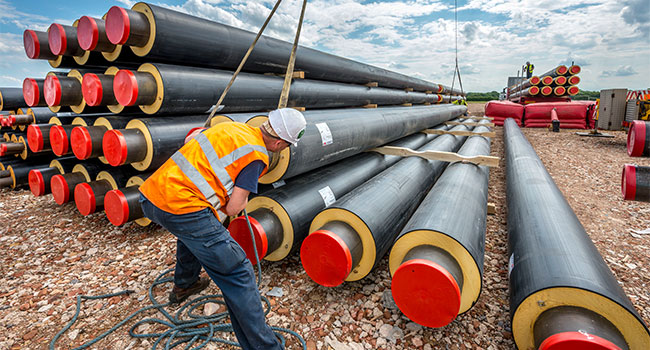 2. THERMOS 
Una herramienta para facilitar la planificación energética sostenible de las redes térmicas
Un reto para ciudades y municipios
El proceso de planificación de una red de calefacción y refrigeración urbana conlleva no solo el uso de muchos recursos, sino también la búsqueda de una armonización con los objetivos locales de reducción del consumo energético y de emisiones
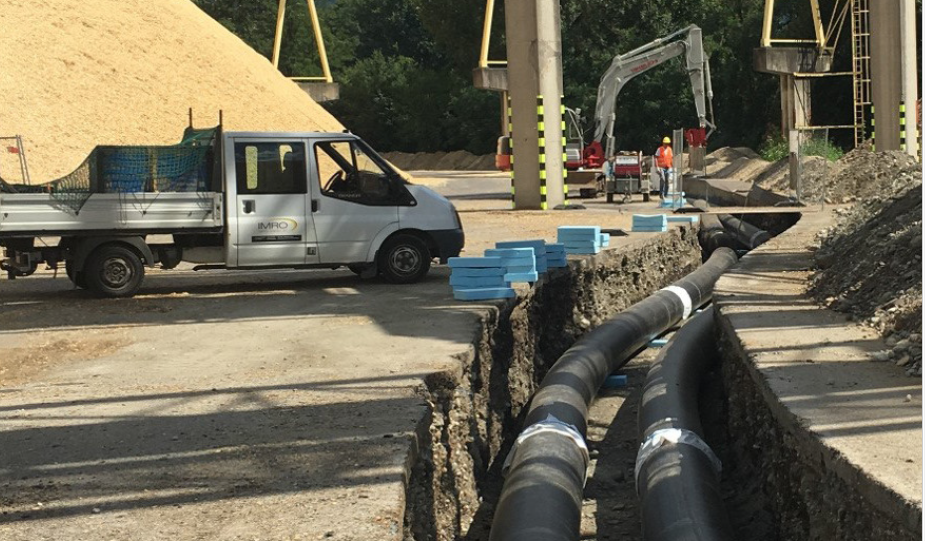 [Speaker Notes: What is missing, challengening? What are common problems for energy planners? Open up to audience: 

Planning the development of a district heating and cooling (DHC) network is complex and local authorities often do not have the capacity to carry out their own feasibility work in-house. This means that the process can be expensive and time consuming, and may also lack transparency.]
Trabajando juntos para obtener la solución optima
Una buena planificación de una red de frío y calor urbana debe facilitar la toma de decisiones, fomentar la innovación, aumentar el uso de energía sostenible local y mejorar la acción climática del municipio
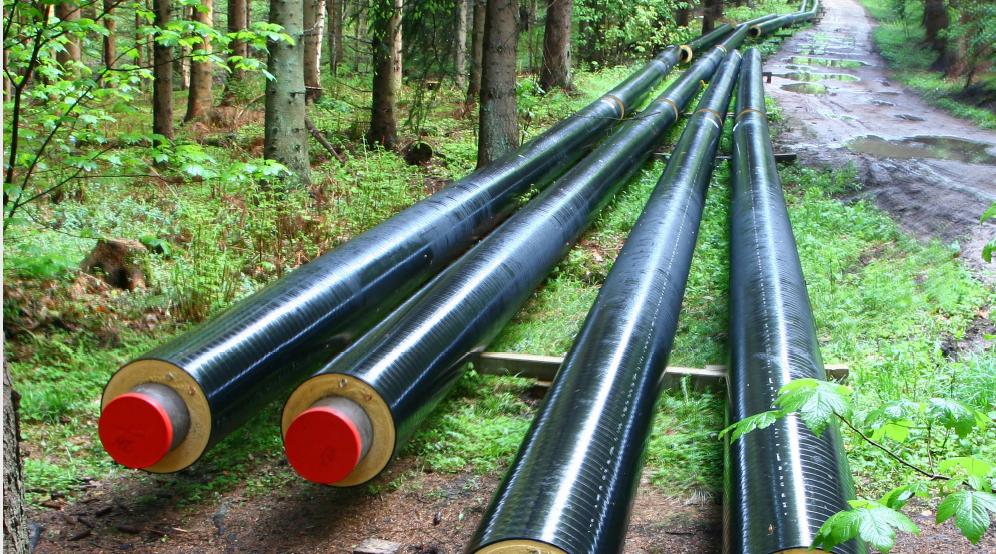 [Speaker Notes: What is missing, challengening? What are common problems for energy planners? Open up to audience: 
THERMOS  will enable public authorities and other stakeholders to undertake more sophisticated thermal energy system planning far more rapidly and cheaply than they can today. This will amplify and accelerate the development of new low carbon heating and cooling systems across Europe, and enable faster upgrade, refurbishment and expansion of existing systems. Specifically,  THERMOS aims to put local decision makers in a position where they are able to identify the right areas and routes for different types of thermal system quickly and accurately by automating questions about possible system configurations and economics.]
Solución óptima para escenarios clave
THERMOS está diseñado en torno a los cuatro escenarios más habituales a la hora de planificar de redes térmicas
1
2
3
4
[Speaker Notes: THERMOS sets capital costs for plant, pipes and connections against revenues from heat sales and monetised greenhouse gases (GHG) emissions
THERMOS facilitates early-stage planning of district energy systems. Considers four main use-cases:
Expansion of existing district energy systems
Identifying local energy demands for known energy sources
Optimising networks between known energy sources and demands
Providing optimised solutions when considering energy demand reduction, networked and non-networked system measures. Where you wish to compare the performance assessment of potential DHC networks and non-DHC solutions]
Ventajas del uso de THERMOS para los planificadores energéticos
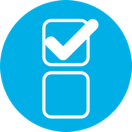 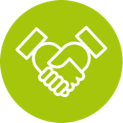 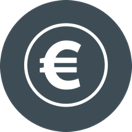 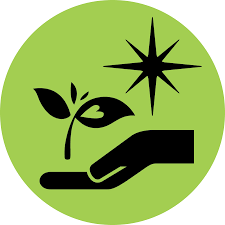 Integración de fuentes de energía locales (bajas en carbono) a sus redes térmicas

Mejor diseño de la red en una etapa de pre-viabilidad
Cumplimiento de los objetivos locales de sostenibilidad, energía, emisiones de gases de efecto invernadero y reducción de la contaminación atmosférica
Reducción de los costes energéticos y promoción de la eficiencia energética
Fomento de la innovación y  de la colaboración entre los sectores público y privado
[Speaker Notes: Better network design at the prefeasibility stage – current practice does not identify optimal solutions
Significantly faster and cheaper assessment of options, so many more options are considered, at greatly reduced cost
Enables analysis of the sensitivity of the optimal network design to a range of assumptions (supply cost, heat sale price, cost of finance, etc.)
All of this means reduced risk of wasted time at detailed design stages
Automation of mapping processes eliminates time and cost to get started – anywhere in the world
Browser based application – no local deployment, easy 
Our goal: accelerated rollout of the right thermal networks in the right places, leading to carbon emissions reductions.]
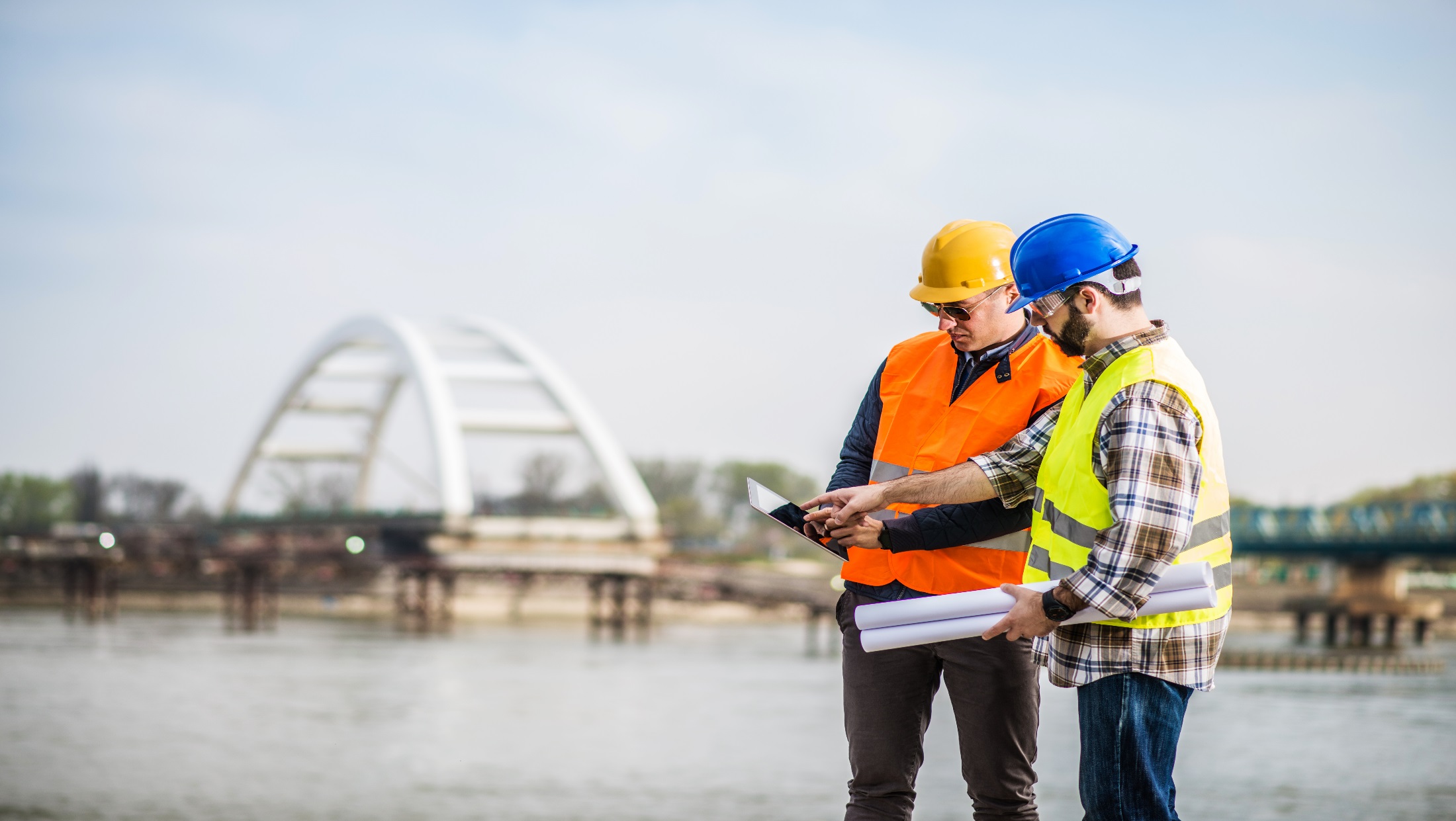 3. THERMOS 
Una herramienta para acelerar la transición energética sostenible
La herramienta de THERMOS
PROPUESTA DE VALOR
REDUCCIÓN DE COSTES Y TIEMPO
OPTIMIZACIÓN DE PLANES Y PROCESOS
TOMA DE DECISIÓN MÁS EFECTIVA
Software-Web para un detallado análisis de pre-viabilidad de las posibles de redes urbanas de calefacción y refrigeración
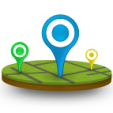 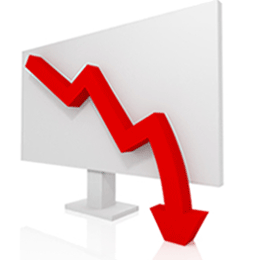 Reducción de costos de consultoría especializada en planificación de redes térmicas
Procesos optimizados para desarrollar estudios de prefactibilidad en la planificación de redes
OPTIMIZACIÓN DE LA RED TÉRMICA
RECOLECCIÓN Y TRATAMIENTO DE DATOS
¿CÓMO FUNCIONA?
DEFINICIÓN DEL ESCENARIO DE LA RED TÉRMICA
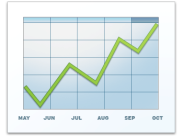 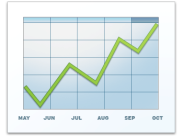 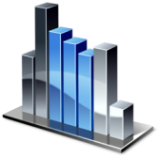 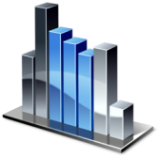 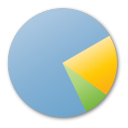 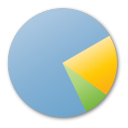 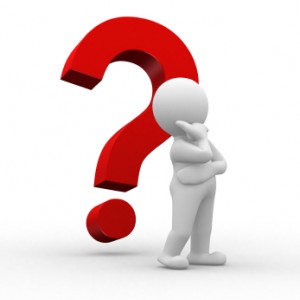 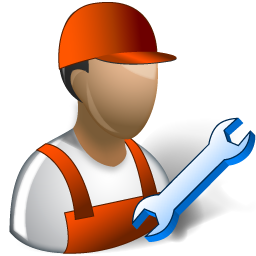 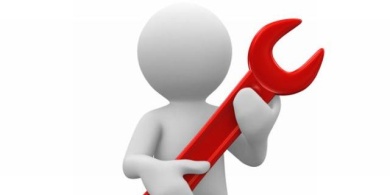 Rápido desarrollo de mapas de calor para identificar las opciones de demanda y oferta de energía 
A partir de un modelo de optimización de red, se calcula la opción más eficiente
Recibe informes personalizados e información financiera del proyecto
Recopila información de fuentes locales: calles, tipo de edificio, etc. 
La herramienta estima la demanda de energía a partir de datos GIS locales o de OpenStreetMap
Automáticamente se analiza y genera una API que se integra en el modelo de optimización
Identifica la red que necesita ser planificada u optimizada
Accede a la herramienta THERMOS y configura la red térmica deseada
[Speaker Notes: THERMOS: creating a best case scenario for energy planning (pre-conditions) / conducting pre-feasibility studies
Web-based software for detailed pre-feasibility analysis of heating and cooling network options•
Designed to support project development from area-wide mapping and masterplanning, through to detailed consideration of optimal network layouts
It is a software that allows local decision makers to identify the right areas and routes for different types of thermal systems quickly and accurately by automating questions about possible system configurations and economics.]
Almacenamiento de datos espaciales y desarrollo de mapas de calor
Descripción
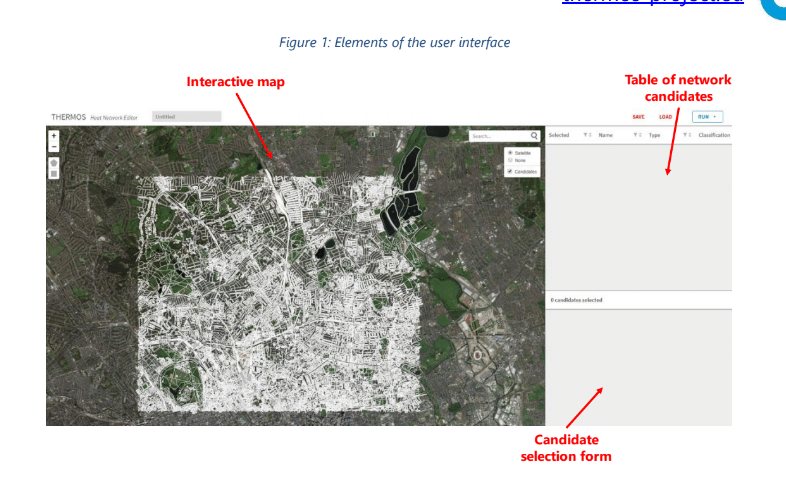 Mapeo de alta resolución a nivel edificio, con una aplicación de código abierto

THERMOS se puede usar en cualquier lugar donde haya datos de mapeo
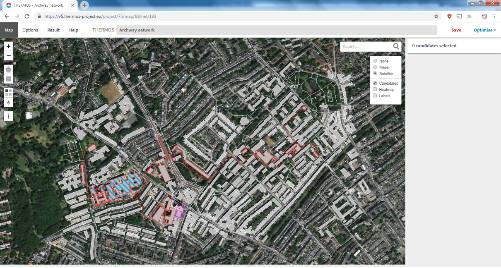 Beneficios
Características principales
Elaboración de  mapas de calor para cualquier ubicación (una calle determinada, un vecindario, un municipio, etc.)
Reducción de costes operacionales gracias a una asignación óptima de recursos
Rápida implantación de las redes térmicas adecuadas en los lugares adecuados, ayudando a la reducción de emisiones de carbono
Mapeo instantáneo a nivel edificio, a partir de una aplicación de código abierto
Estimaciones de demanda de energía elaboradas por la herramienta a partir de OpenStreetMap (OSM) o, si se prefiere, uso de datos propios
Creación automática de mapas, a partir de OSM o de archivos GIS propios
Cálculo automático de la demanda energética a partir de la geometría 3D de los edificios (si la capa LIDAR de la ubicación está disponible) o posibilidad de incluir datos propios

Rápida generación de mapas de calor local
[Speaker Notes: CSE please include and clarify.
Better network design at the prefeasibility stage – current practice does not identify optimal solutions
Significantly faster and cheaper assessment of options, so many more options are considered, at greatly reduced cost
Enables analysis of the sensitivity of the optimal network design to a range of assumptions (supply cost, heat sale price, cost of finance, etc.)
All of this means reduced risk of wasted time at detailed design stages
Automation of mapping processes eliminates time and cost to get started – anywhere in the world
Browser based application – no local deployment, easy 
Our goal: accelerated rollout of the right thermal networks in the right places, leading to carbon emissions reductions.]
Modelo de optimización del sistema energético de THERMOS
Descripción
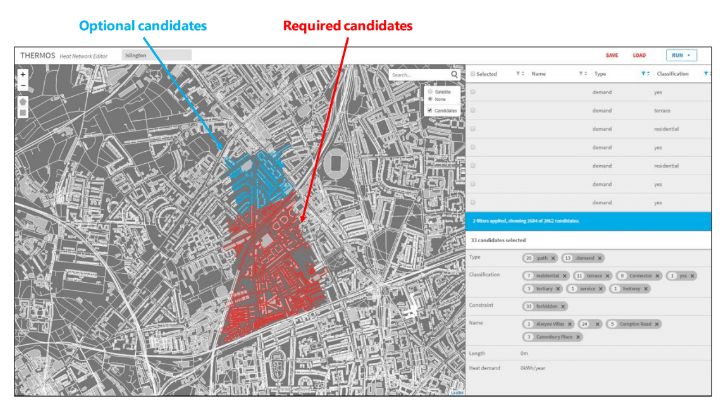 Cálculo de las configuraciones óptimas para redes urbana: THERMOS encuentra soluciones rentables en las que el coste de capital de las instalaciones, tuberías y conexiones son comparados con los ingresos procedentes de la venta de calor y con las emisiones monetizadas
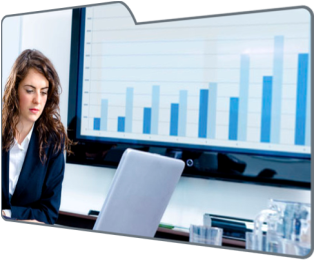 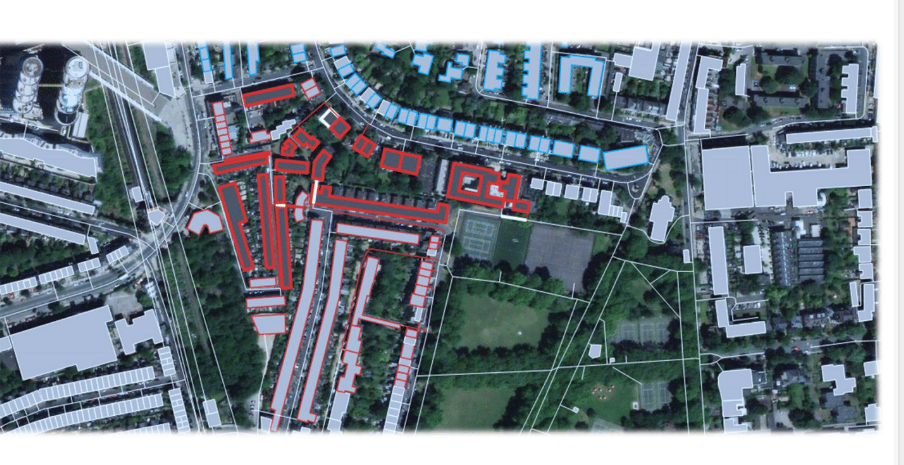 Características principales
Beneficios
Permite a los planificadores energéticos optimizar sus procesos de planificación en términos de eficiencia del sistema energético
Crea procesos de planificación holística que incluyen nuevas fuentes de calor/frío a nivel local, optimizando el uso de los recursos locales
Proporciona escenarios de planificación energética que permiten el establecimiento de objetivos y de nuevas transiciones de energía
Posibilidad de configuración de las redes urbanas
El usuario especifica los edificios y las rutas opcionales así como las obligatorias, y define la ubicación y las características de la fuente de suministro de calor 
Edición de la infraestructura o de las demandas energéticas en el propio mapa 
Accesibilidad donde sea y cuando sea, para el planificador encargado de realizar un análisis de pre-viabilidad
Flexibilidad suficiente para que el modelo de optimización de red de THERMOS se adapte a criterios especificados por el usuario
Flexibilidad de THERMOS para cubrir las diferentes necesidades de modelado
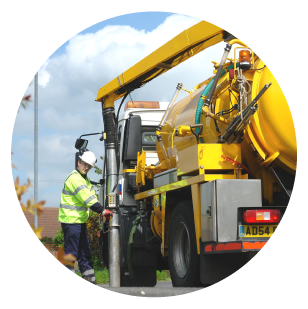 Edición en el mapa
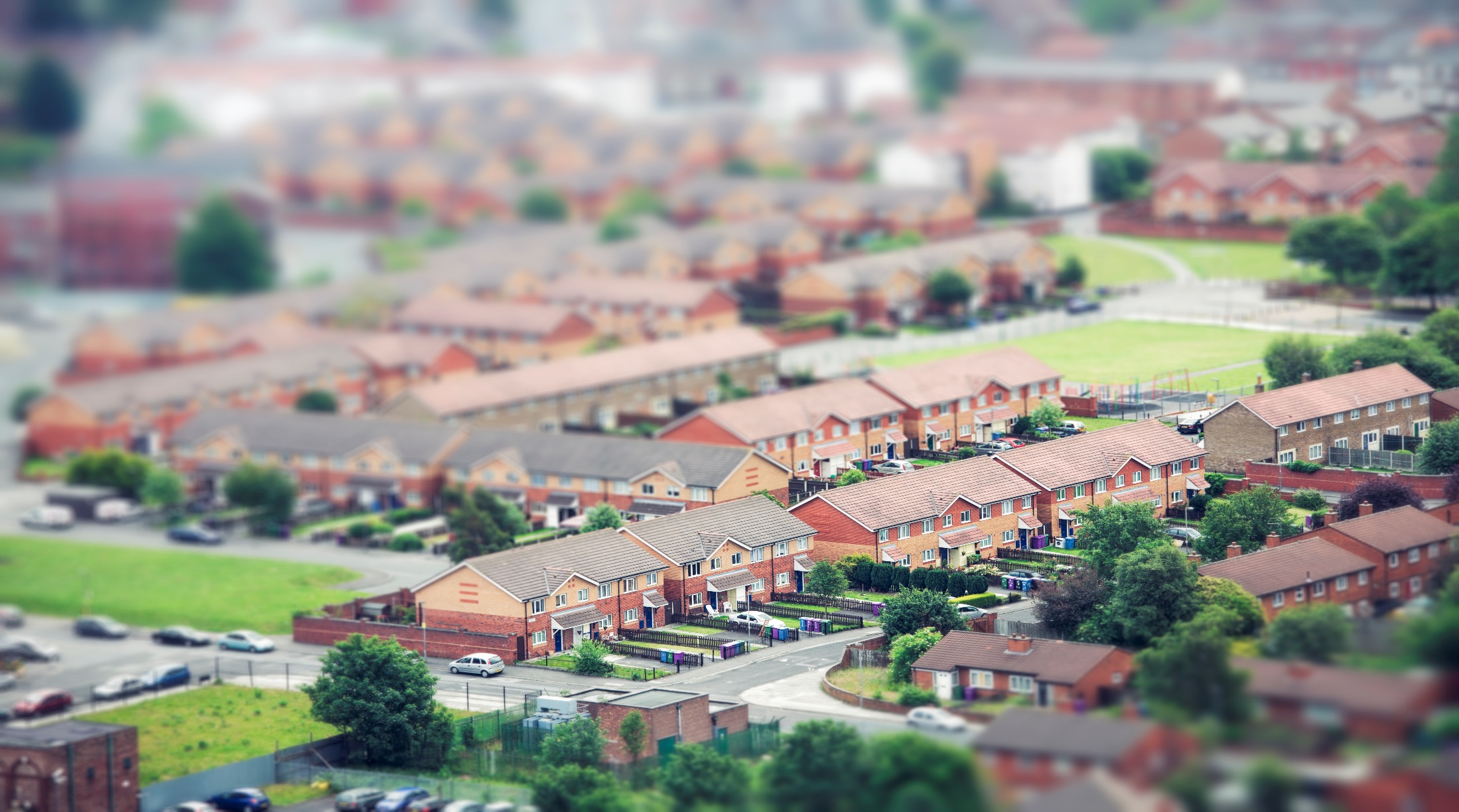 Soluciones de red frente a soluciones individuales
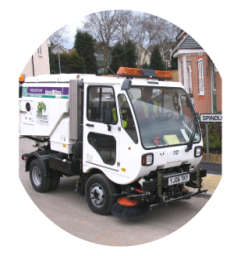 Optimización del sistema mediante la selección de diferentes combinaciones que permitan satisfacer la demanda, tanto para una red como para soluciones fuera de red
Edición opcional en el mapa de la infraestructura o de las demandas de calor
Modelo de refrigeración
Comparación de las opciones de refrigeración además de las soluciones de calor
Uso de datos locales
Herramienta flexible de carga de ficheros GIS donde los datos locales estén disponibles
Costes de infraestructura
Objetivos
Valores editables que desglosan todos los costes de capital y de explotación
Escenarios múltiples
Parámetros totalmente editables en torno al VAN y a los límites de emisión/costes monetarios
Iteraciones y comparaciones rápidas de diferentes escenarios de modelización
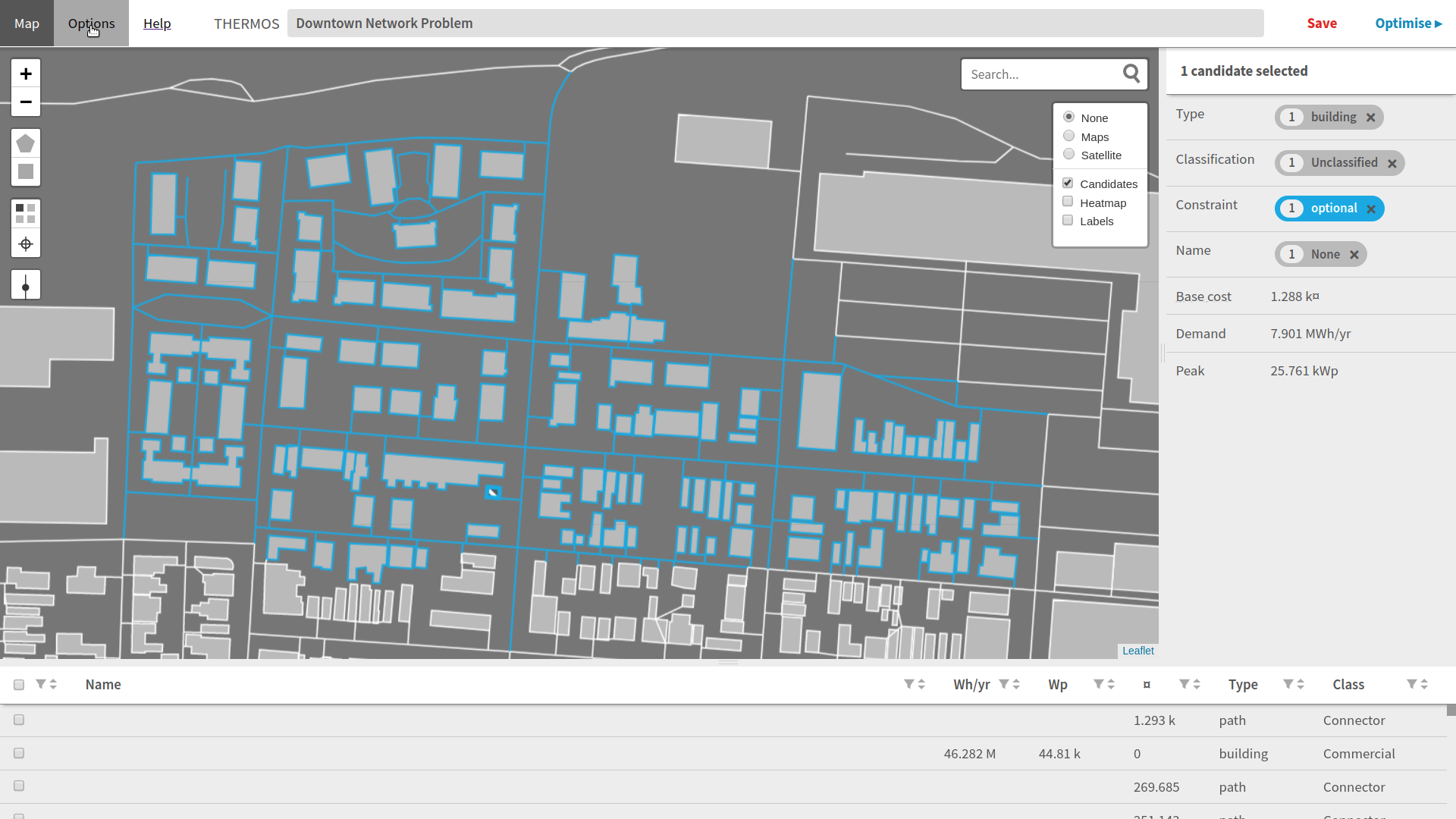 4. THERMOS 
Usuarios, casos de estudio y experiencias
THERMOS – Predicando con el ejemplo
“Herramienta de modelado eficiente“

“Permite emplear datos reales para optimizar las soluciones de la red urbana”

“Planificación energética completa de las redes urbanas en una sola herramienta”












Más testimonios sobre THERMOS: https://www.thermos-project.eu/get-involved/thermos-voices/
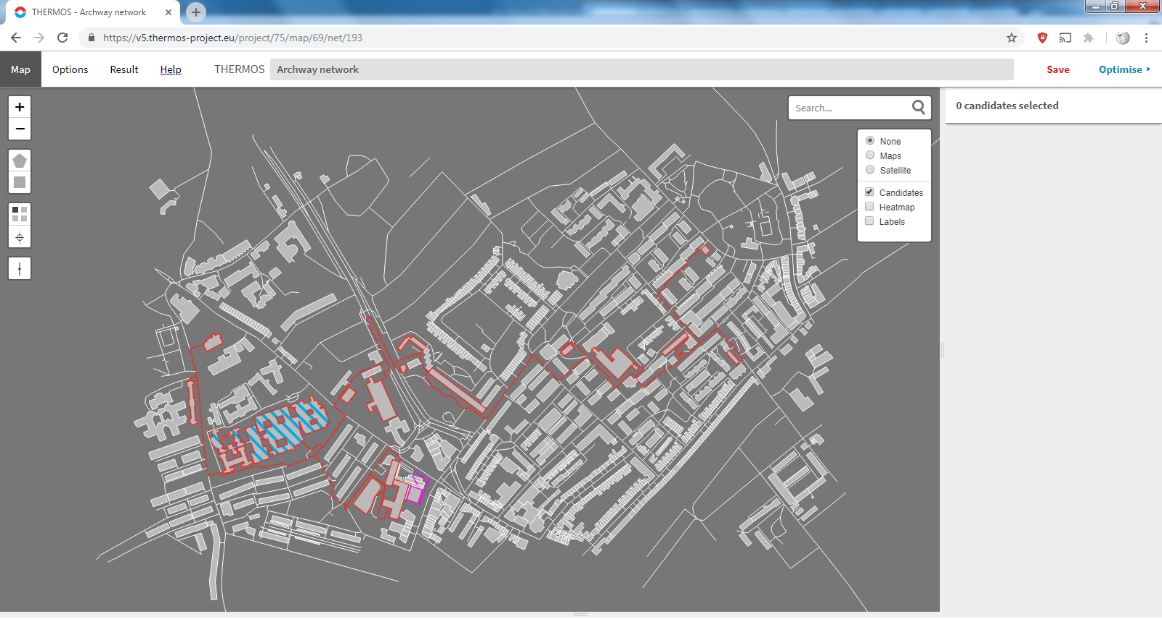 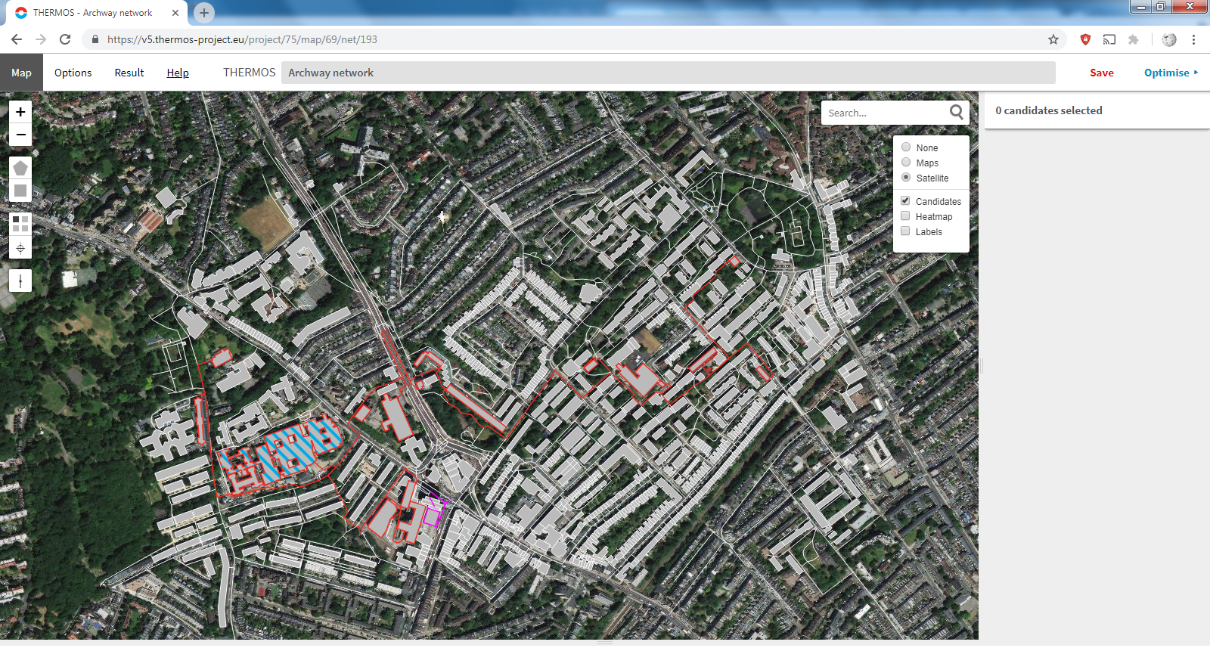 [Speaker Notes: THERMOS: creating a best case scenario for energy planning (pre-conditions) / conducting pre-feasibility studies]
¿Para quién es THERMOS?
Para profesionales de la planificación térmica y del desarrollo de la energía sostenible…
Autoridades locales y regionales
Utilities
Inversores y promotores inmobiliarios
Clientes residenciales, comerciales e industriales
…para ayudarles a la hora de:

Integrar energías renovables (bajas en carbono) en su red local
Reducir la demanda local de energía primaria, los costes energéticos y la contaminación atmosférica debida a las emisiones de GEI
Promover la financiación de proyectos y explorar nuevas oportunidades de negocio 
Reducir los costes de construcción y de operación de la red
Incrementar los beneficios de la eficiencia energética
[Speaker Notes: THERMOS is designed for…: 
Local and regional authorities
Energy utilities 
Energy planners, consultants and agencies
Investors and real estate developers
Residential, commercial and industrial customers]
¿Quién está usando THERMOS?
4 Ciudades Piloto y 4 Ciudades Réplica….
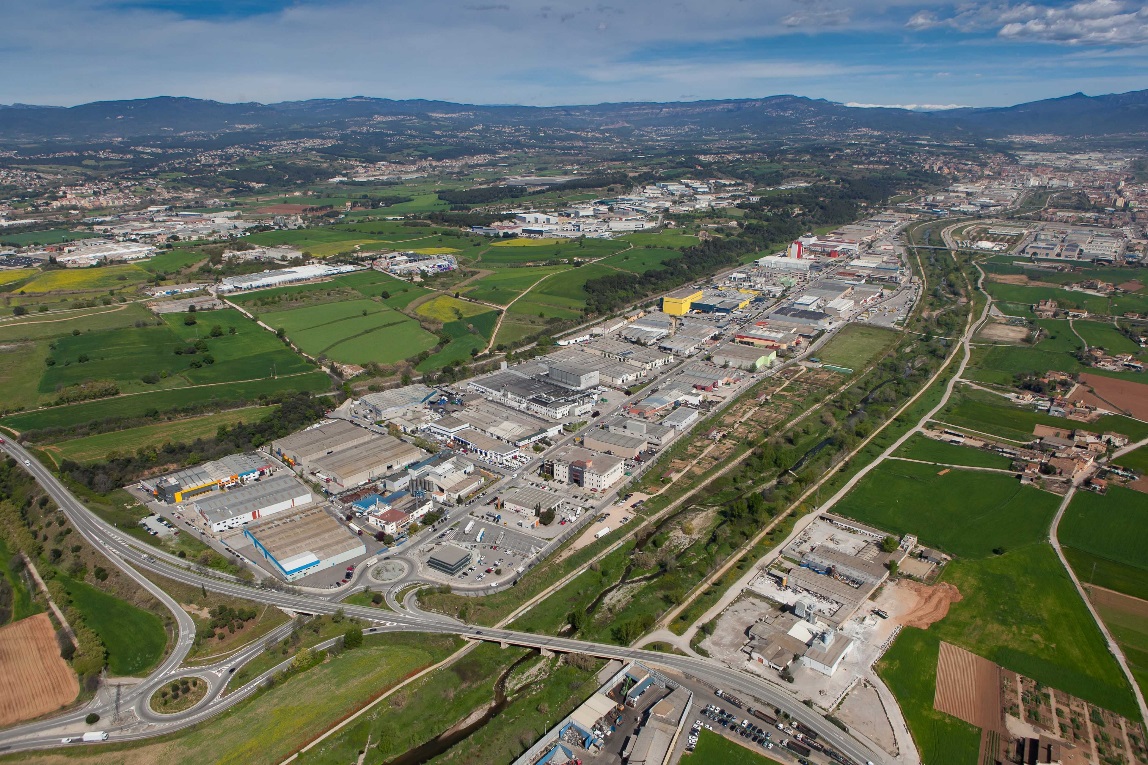 Granollers, España – La municipalidad está llevando a cabo un estudio de pre-viabilidad con THERMOS para suministrar energía de la producción local de biogás, a edificios seleccionados en el parque industrial EcoCongost. 

Replicante: Cascáis, Portugal
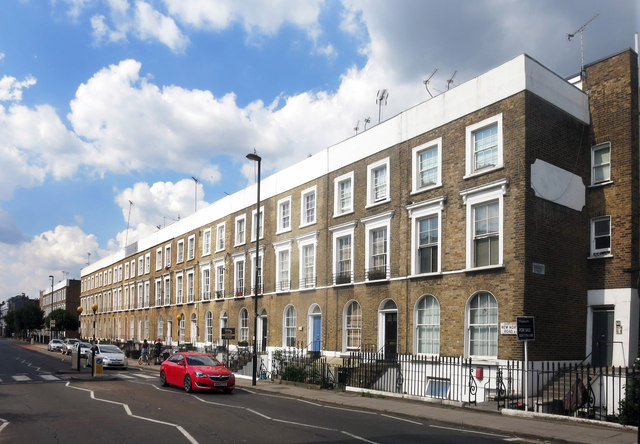 Islington, UK – El Ayuntamiento de Islington, en Londres, está utilizando la herramienta de THERMOS para verificar un estudio de viabilidad existente para una nueva red de calefacción en el barrio de Archway. 

Replicante: Autoridad del Gran Londres, Reino Unido
[Speaker Notes: Contributing to national and international climate and energy targets]
¿Quién está usando THERMOS?
4 Ciudades Piloto y 4 Ciudades Réplica….
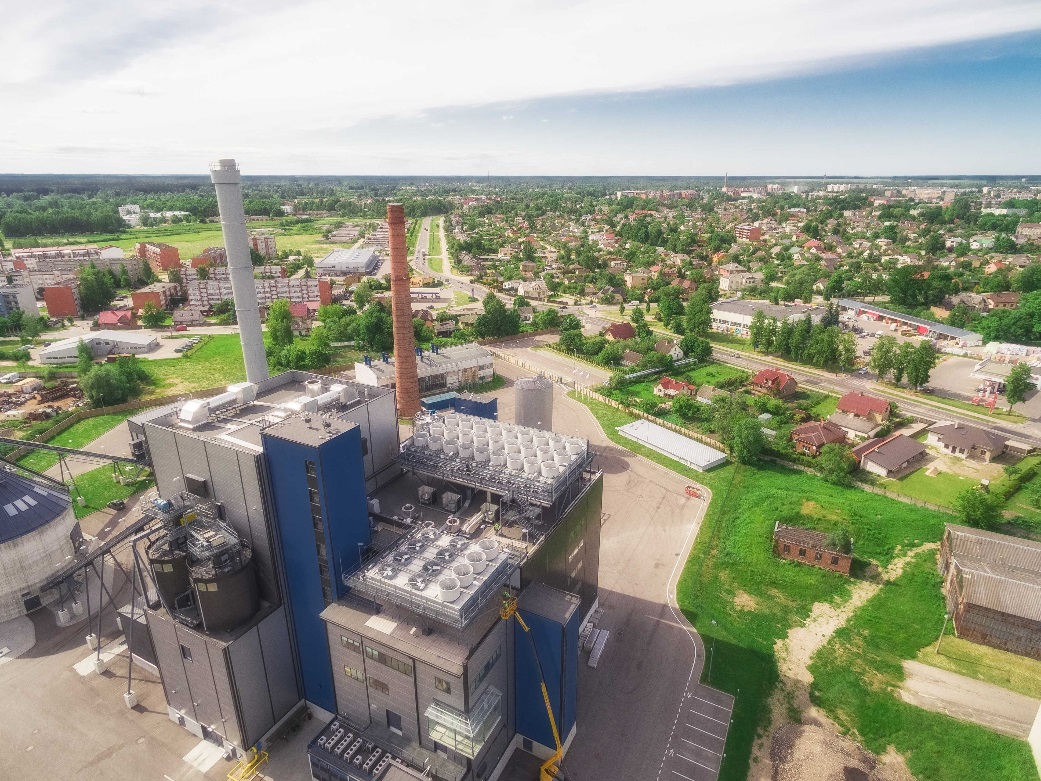 Jelgava, Letonia - En Jelgava, THERMOS está siendo utilizado por la ciudad y por la agencia regional de energía para identificar oportunidades de redes de calor en los sectores residencial y terciario.

Replicante: Alba Iulia, Rumanía
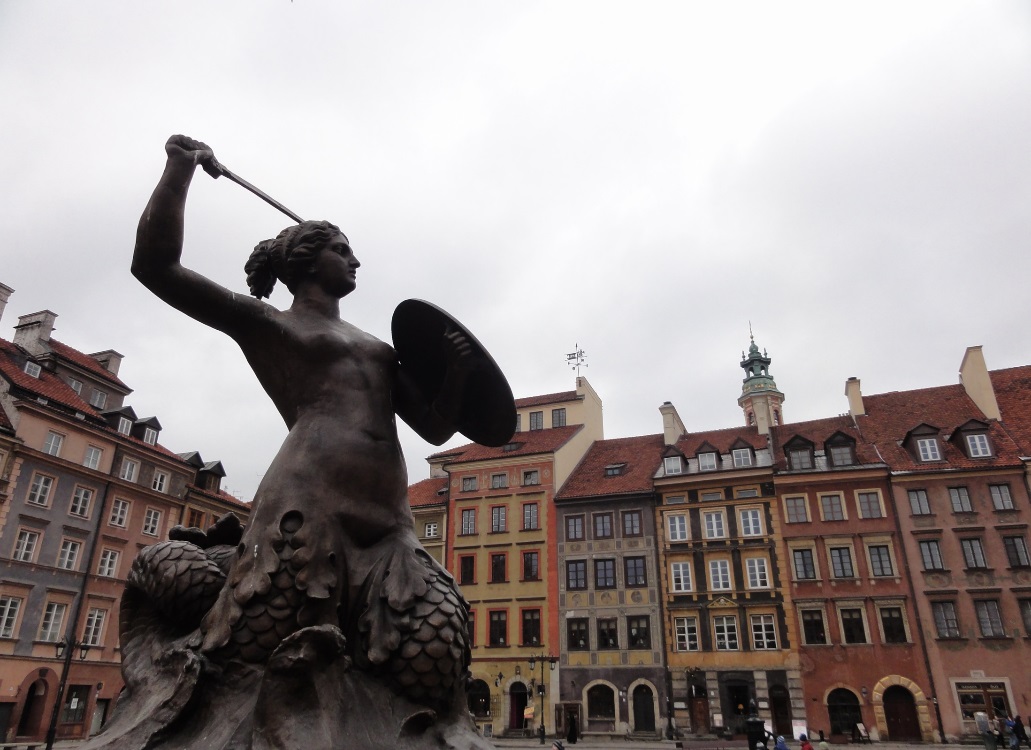 Varsovia, Polonia - La ciudad de Varsovia emplea THERMOS para conectar las fuentes de calor excedentes con la red de calefacción urbana existente en la ciudad.

Replicante: Berlín (dena), Alemania
[Speaker Notes: Contributing to national and international climate and energy targets]
¿Cómo garantizamos la calidad?
Proceso de Adopción THERMOS - respondiendo a las realidades de la planificación energética diaria 


THERMOS Advisory Board
THERMOS Ambassadors (selección)



THERMOS Trainers & Colaboradores. 


* Escucha lo que dicen los usuarios de THERMOS! Las voces de THERMOS
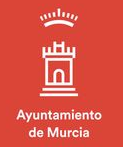 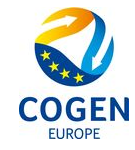 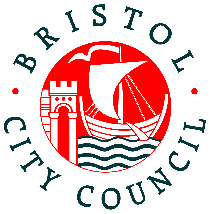 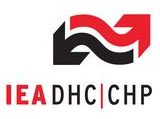 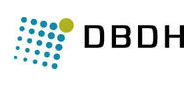 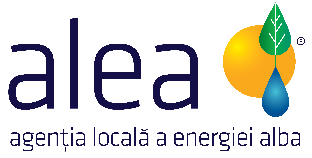 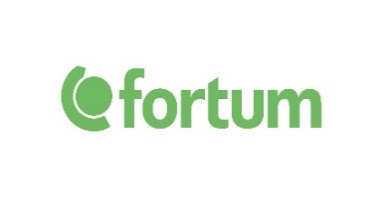 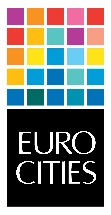 [Speaker Notes: Regular twinning meetings between pilot and replication cities
THERMOS adaptation roadmap build on experience from twinning meetings
2 THERMOS Training Programmes training internal and external energy planning stakeholders in using the software – collecting feedback]
Validación de datos y ámbito de aplicación
Por defecto, el modelo de demanda de calor de THERMOS obtiene las estimaciones de demanda a partir de los polígonos de los edificios de OpenStreetMap. Posteriormente, para elaborar un modelo más preciso, los datos han sido comparados con las demandas reales de calor de más de 30.000 edificios en Copenhague (Dinamarca), lo que ha permitido ajustar las ecuaciones del modelo. 
THERMOS se puede aplicar en cualquier área para la que se disponga de datos OpenStreetMap o GIS.
Contacto: Center for Sustainable Energy (CSE)
Senior Technical Project ManagerSt James Court, St James Parade, Bristol BS1 3LH 
UK
info@thermos-project.eu
[Speaker Notes: Contributing to national and international climate and energy targets]
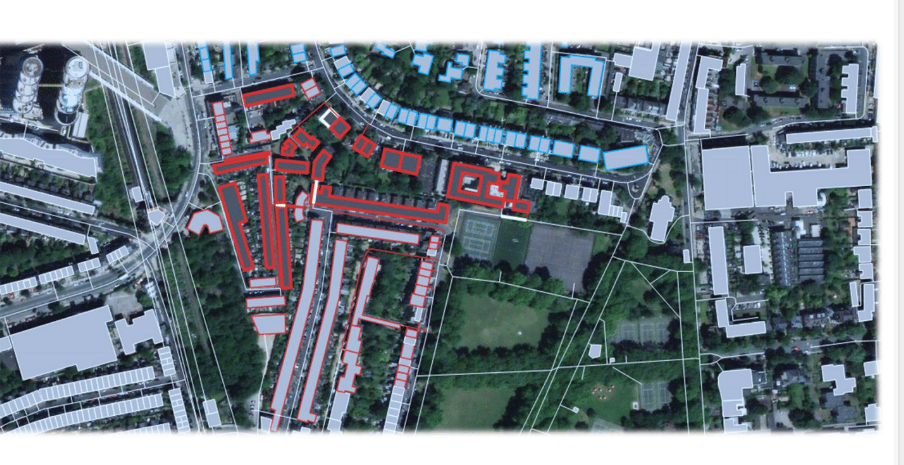 5. Explora THERMOS y ponte en contacto con nosotros
Explora THERMOS
Accede a la web de THERMOS: www.thermos-project.eu
Echa un vistazo al video de demostración: www.youtube.com/watch?v=r14L63Bf2t0 
Usa la herramienta de THERMOS: https://tool.thermos-project.eu/ 
Identifica las soluciones de red óptimas de acuerdo con tus condiciones financieras y ambientales predefinidas, en un instante

Todo lo que necesitas es un navegador web estándar y una conexión a Internet.
[Speaker Notes: Contributing to national and international climate and energy targets]
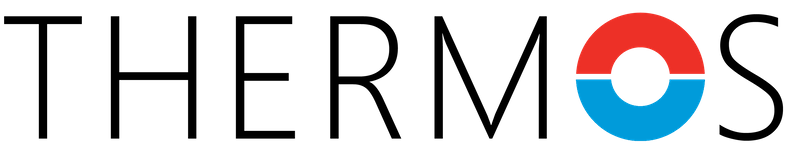